3.Were a fighter for peace-without a weapon in your hand4.white lion5.rainbow warrior6.explosion du bateau7.service secret8.la France9. la mort d’un photographe10.nouvelle Zélande11.francois Mitterrand
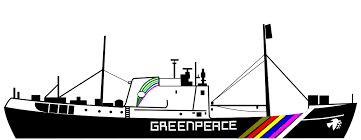